Avion
Toma Pavlov 7.a
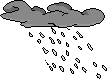 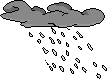 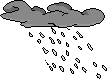 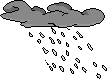 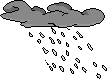 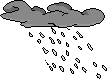 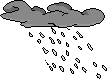 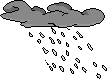 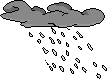 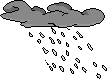 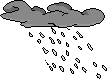 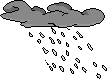 The end